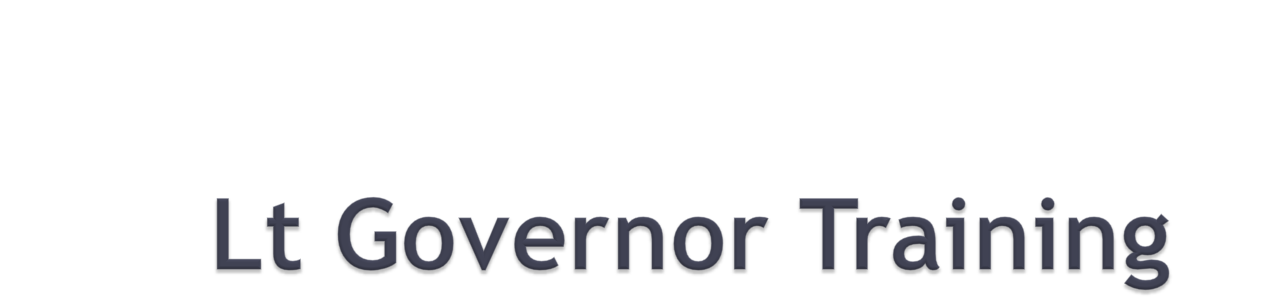 Visiting Your Clubs
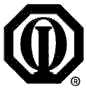 Leadership Development Committee – June 2015
1
[Speaker Notes: One a the most important responsibility of a Lt-Governor is to maintain a tight relationship with each club president and secretary in your zone.  To that end, one of your task is to plan your visit to your clubs.]
How many visits do I plan for ?
You should visit your clubs as often as necessary to help them accomplish their objectives

A minimum of 2 official visits should be planned during your year
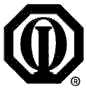 2
[Speaker Notes: During an optimist year, a Lt-Governor is:

A Call center for assistance;
A Leader
A Friend
A Motivator
An Advisor
A Club builder; and
A Recruiter

Therefore, the best way to accomplish all this is by visiting your club as often as necessary to help your club’s President in the accomplishment of their goals and objective.  At a miminum, each club should be visited twice during your year.]
When should I visit my club ?
September/October - ACPC 
Annual Club Planning Conference with the Club President, Board of Directors and Committee Chairs

April thru July
Mid year visit
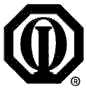 3
[Speaker Notes: The first visit to your club should be held in September or October with the Club President, Board members and Committee Chairs in order to produce the Annual Club Planning Conference or ACPC.  The detail of the ACPC will be covered later in the presentation.  The second official visit should be held between April and July.]
Purpose of the Lt-Governor official club visit  is to assess:
Your impression of the effectiveness of Club officers and Chairs
Is the Club accomplishing its goal of service to youth and community?
Quality of fellowship, interest and enthusiasm
General condition of the Club
Identify and evaluate the meeting you attended and more
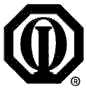 4
What are opportunities to visit my clubs ?
Youth Activities
Social events
NOW program
President/Secretary monthly conference
Others?
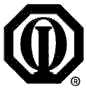 5
[Speaker Notes: There are many opportunities to visit your clubs other than the official visit discussed earlier.  The club will definitely appreciate if you are participating in one of their Youth activities specially if you are willing to give them a hand.  Furthermore, most likely, you will be invited to attend a social events such as Christmas dinner, fund raising events.  Use these opportunities to know your club and give them a sense that you are very appreciative of their contributions to the community and the organization.

Furthermore, there is a very efficient way to keep in touch with your club.  In some districts, the Lt-governors have scheduled a monthly conference with their club Presidents and Secretary either face to face in one the club in rotation or thru conference call or video-conference (Skype).]
How to prepare for your visit
Know the purpose of the visit
Be on time
Dress accordingly
Take the time to talk to everyone
Thank them for the invitation
Be yourself!!!
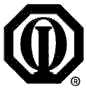 6
[Speaker Notes: It is important to understand the purpose of the visit in order to ensure that you are prepared.  Having a clear understanding of the purpose of the visit will help you to be at ease when you arrive, ie.  You are dressed in accordance with the event,  you are ready to speak or to help in the event.

During your visit, take the time to talk to everyone present.  This will show that you care for them regardless of their responsibility in the club.  This is specially important for the new member.  They will greatly appreciate the time you took to talk to them.  In return, they will more willing to take on additional responsibilities in their club and in the district.  At the end of your visit, take the time to thank them all for the invitation.  

More importantly, be yourself, they will appreciate.]
Protocol – What should you expect ?
To receive a formal invitation and direction to the location, dress code, topic for your speech if required
You should be invited to sit at the head table
If you are invited officially, you should not have to pay for meals, drinks or raffle tickets
You will be expected to provide a short speech
To share information regarding your District and Optimist International
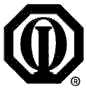 7
[Speaker Notes: When you are invited to visit a club, you should expect to receive a formal invitation that will include time and location, dress code and specific information regarding the event.  

Don’t hesitate to ask if you need to address a specific issue in your speech including how much time do you have.  This will demonstrate your interest in them.

Once you arrive at the club, you should be sitting at the head table and be presented as a guest of honour.  To that end, although each club has their own rules, it is common practice not to cover all expenses (meal, drinks) for the guest of honour.  It is also important to note that you should not be asked to buy raffle tickets unless you want to.

When asked to speak, be as concise a possible, on topic and on time.  Take the time to thank them for the invitation.  If no topic has been given, take the time to share information regarding your district and Optimist International focussing on growth and club building.  Special effort should be made to encourage club members to participate in District meetings and Convention.]
Visit reports
The Club visitation Report must be completed each time you visit your club.
 
A report must be ﬁled within 30 days after each visit.
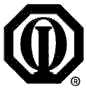 8